21 DE SEPTIEMBRE 2023
DE 11:00 A 13:00
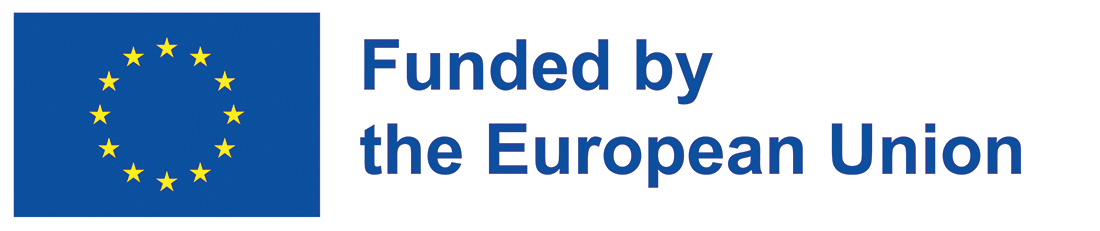 LA DIGITALIZACIÓN COMO PROCESO TRANSFORMADOR DEL SECTOR AGRO
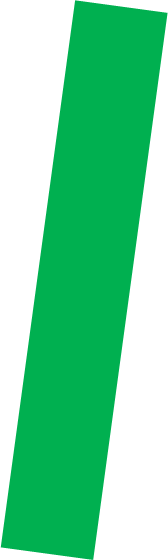 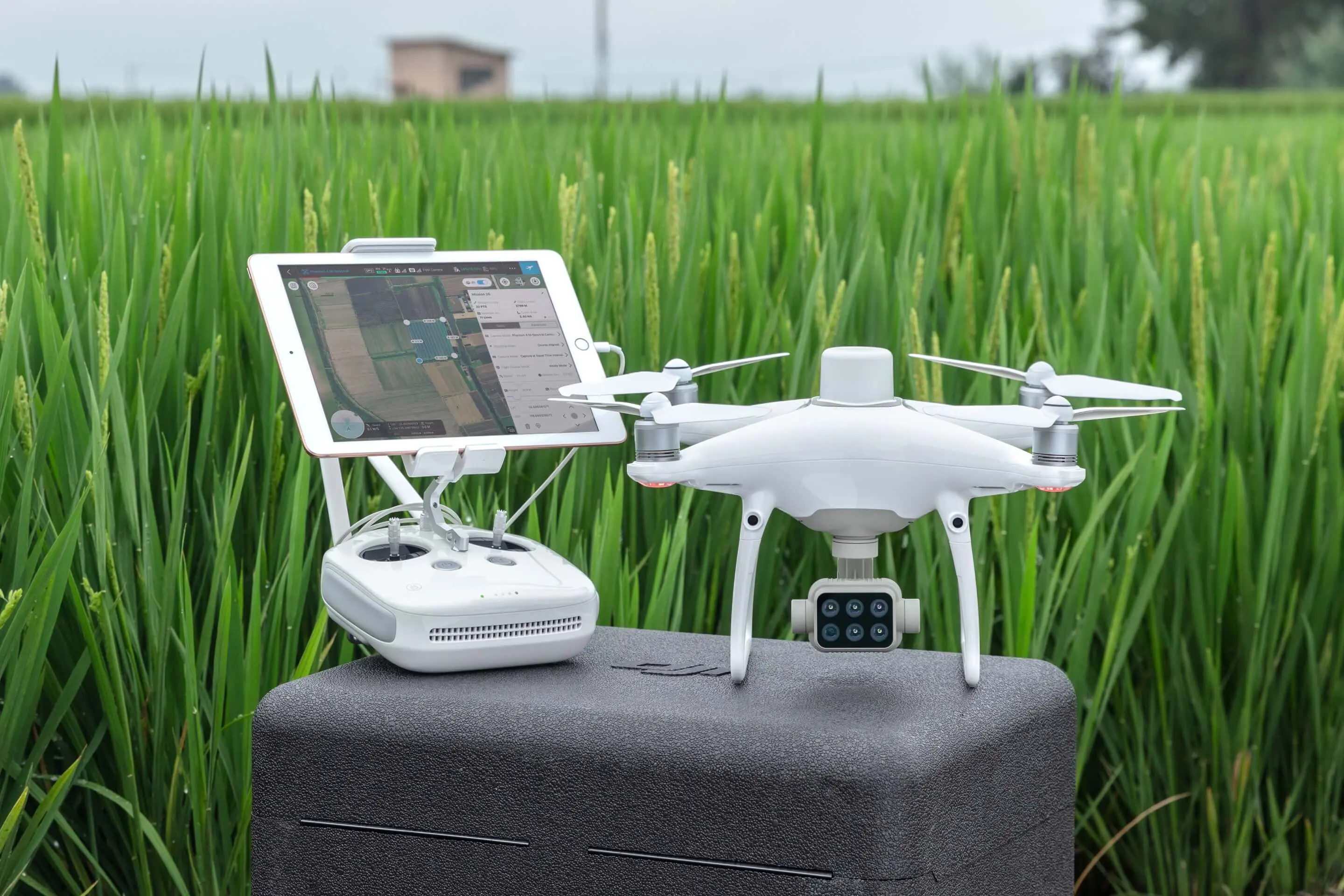 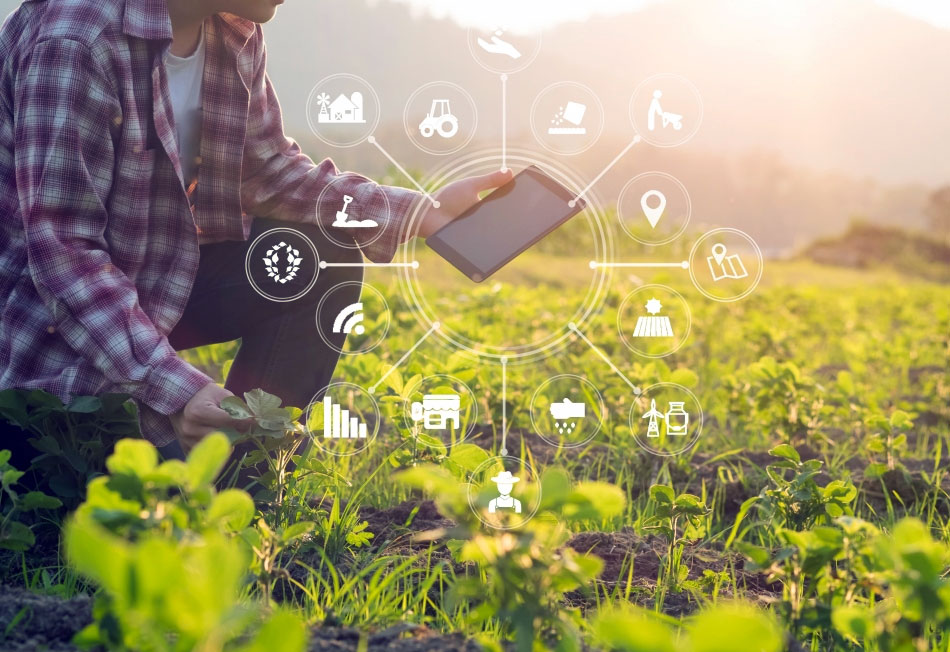 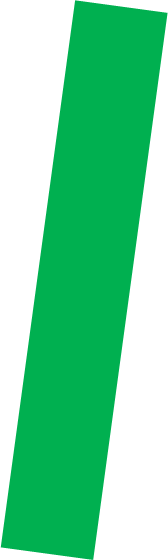 Lugar: Centre Capvespre, Sóller
Organizan:
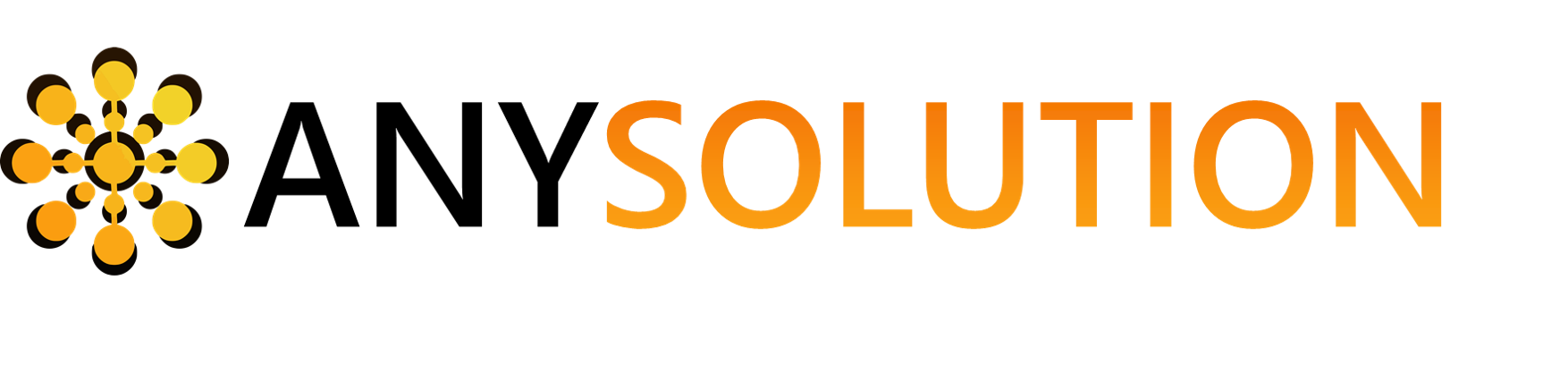 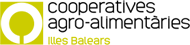 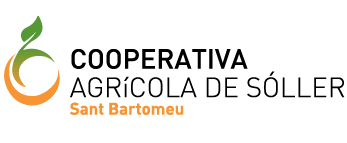 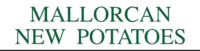 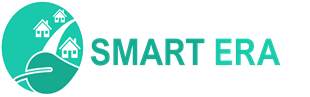 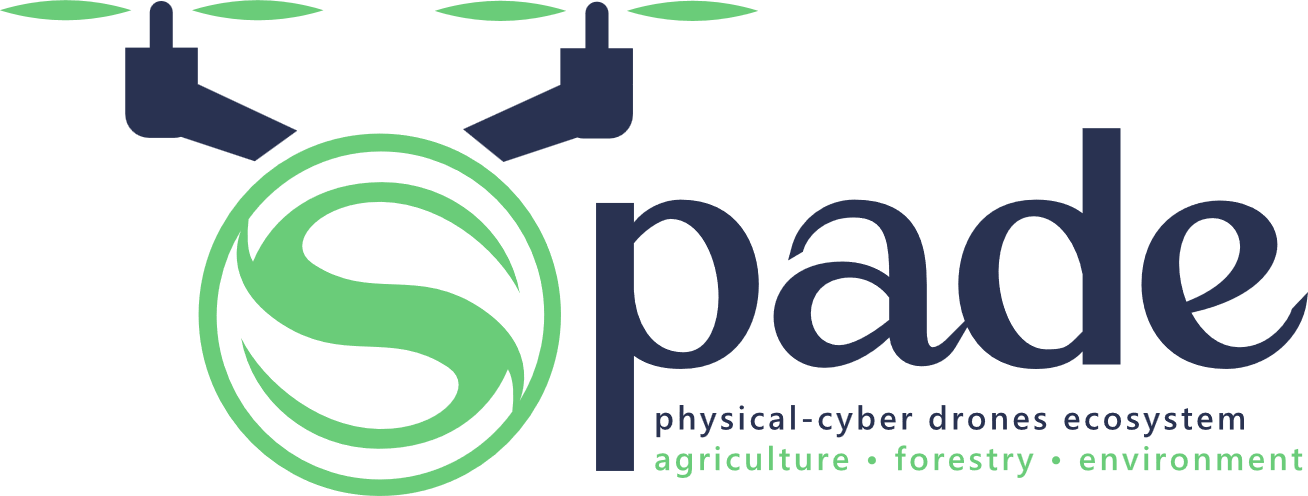 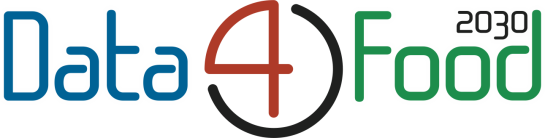 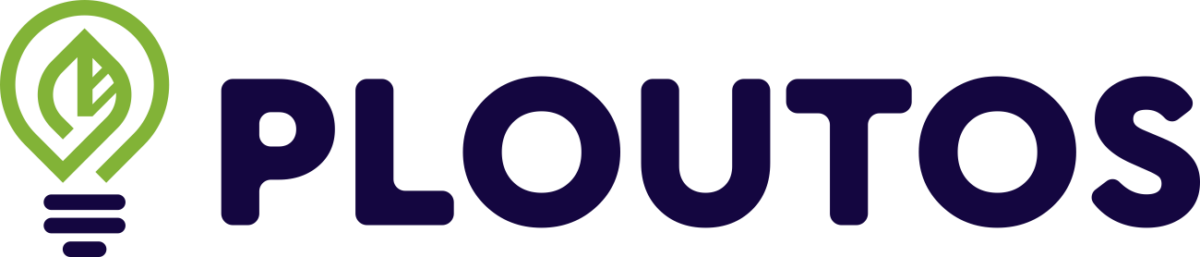 LA DIGITALIZACIÓN COMO PROCESO TRANSFORMADOR DEL SECTOR AGRO
21 DE SEPTIEMBRE 2023
DE 11:00 A 13:00
Lugar: Centre Capvespre, Sóller
11:00. Apertura y bienvenida
Fernando Fernández, Director General de Agricultura, Ganadería y Desarrollo Rural. Dolores Ordóñez, directora , AnySolution. Miquel Gual, presidente, Cooperativa de Sóller y Camp Mallorquí. Jerónima Bonafé, presidenta de Cooperatives Agro-alimentàries Illes Balears

11:15. El reto de la digitalización para el sector agro-alimentario de Baleares
M. Francisca Parets, directora gerente, Cooperatives Agro-alimentàries Illes Balears
 
11:35. Fomentando el uso de drones en el sector agroalimentario: proyecto SPADE
Pierrick Le Guillou (AnySolution), Marga Morey (Cooperativa de Sóller), Raquel Alonso (Mallorcan New Potatoes)

11: 55. Los datos compartidos para mejorar la competitividad y productividad del sector agro: proyecto Data4Food
Dolores Ordóñez (AnySolution)

12:15. Sensores e inteligencia artificial, acelerando la digitalización del sector agro: proyecto PLOUTOS
Juan Ortells (AnySolution) y Agromallorca

12:35. Impulsando el desarrollo rural sostenible a través de la digitalización y participación ciudadana: proyecto SmartERA
Pierrick Le Guillou (AnySolution) y Aina Mora (+Cultura)

12:55. Cierre y degustación de productos locales
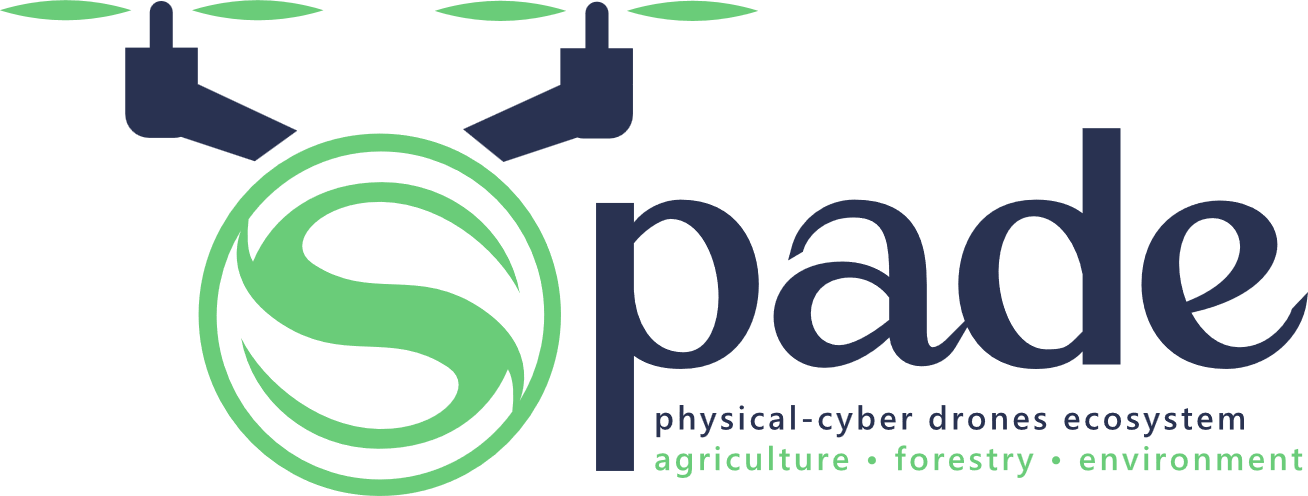 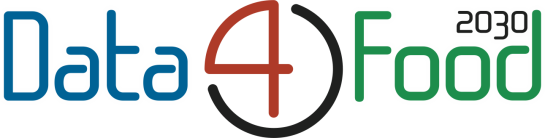 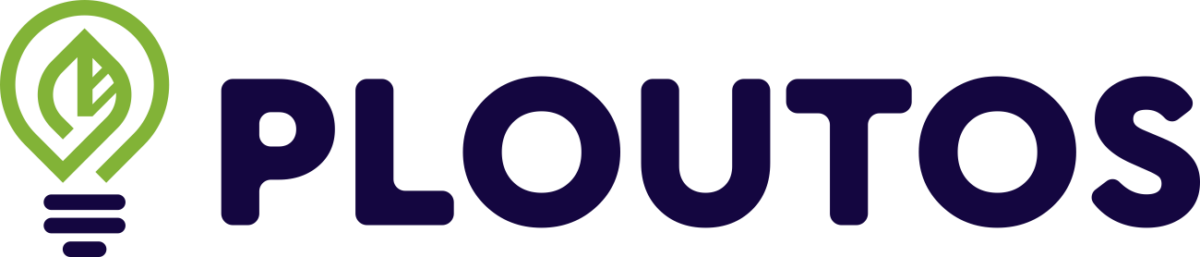 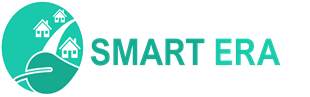 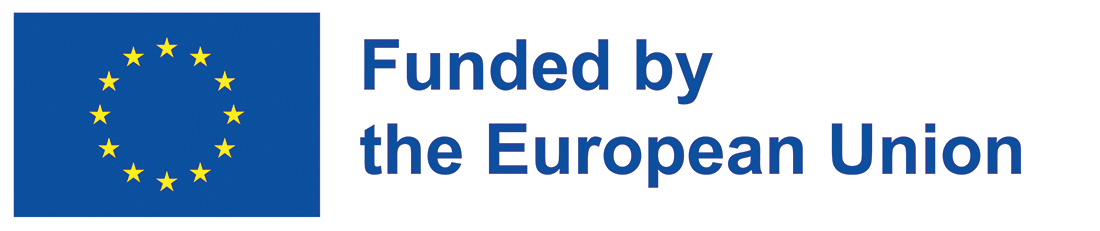 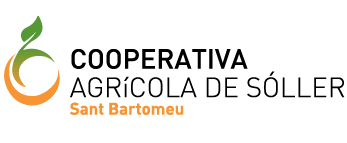 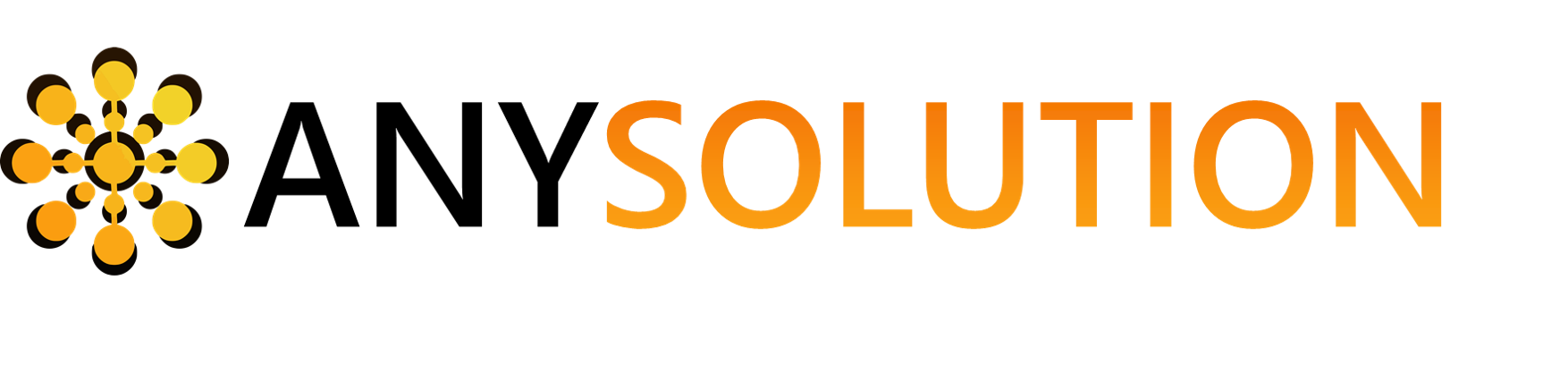 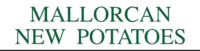 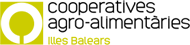